The Rise of Atmospheric Oxygen
GEO101
Spring 2023
Contents
Energy Sources for Early Life
Cyanobacteria and the Rise of Atmospheric Oxygen
Iron Sedimentary Evidence of Atmospheric Oxygen
What Delayed the Rise of Atmospheric Oxygen?
Carbon Isotopes
Phanerozoic Oxygen
Fire and Atmospheric Oxygen
The Rise of Ozone
Energy Sources for Early Life
Hyper-thermophilic and chemosynthetic
in deep sea vents (mid-ocean ridge)
Photosynthesis is not possible in deep sea.
Chemosynthesis for carbohydrate (CH2O)
  CO2 + 4 H2S + O2 → CH2O + 4 S + 3 H2O
uses oxygen.
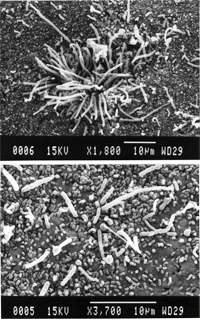 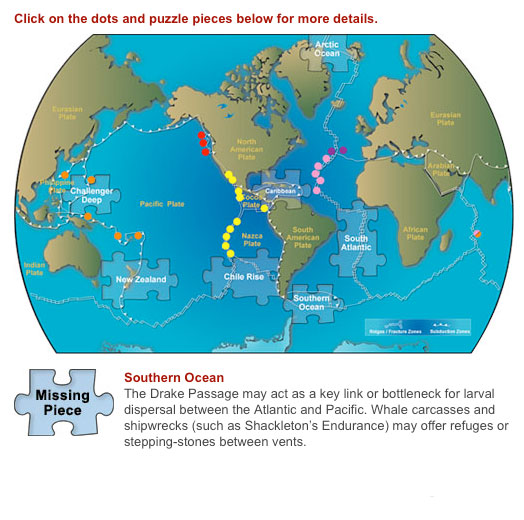 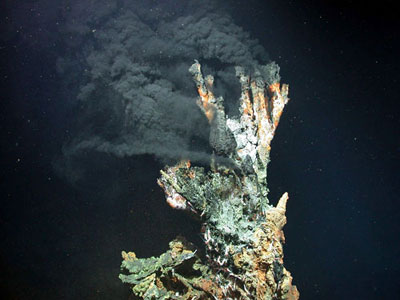 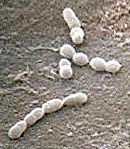 Energy Sources for Early Life
Second form of life is methanogenic bacteria, also a chemosynthetic type.
slightly further along the tree in the Archaea domain.
Some are hyper-thermophiles, probably evolved from hyper-thermophilic bacteria.
obtain chemical energy via:
  CO2 + 4 H2 → CH4 + 2H2O + chemical energy
  [recall methanogenesis: C6H12O6 → 3CO2 + 3CH4 + chemical energy] 
Deep-sea vents provide carbon dioxide (CO2) and hydrogen (H2).
Methane is a by-product (hence: methanogenic).
indirect chemical evidence 2.8 billion years ago
   CH4 + CH4 from volcanoes = thick haze 2.7 billion years ago.
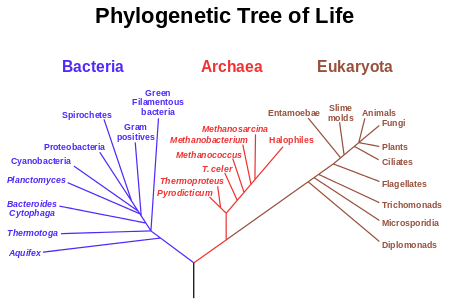 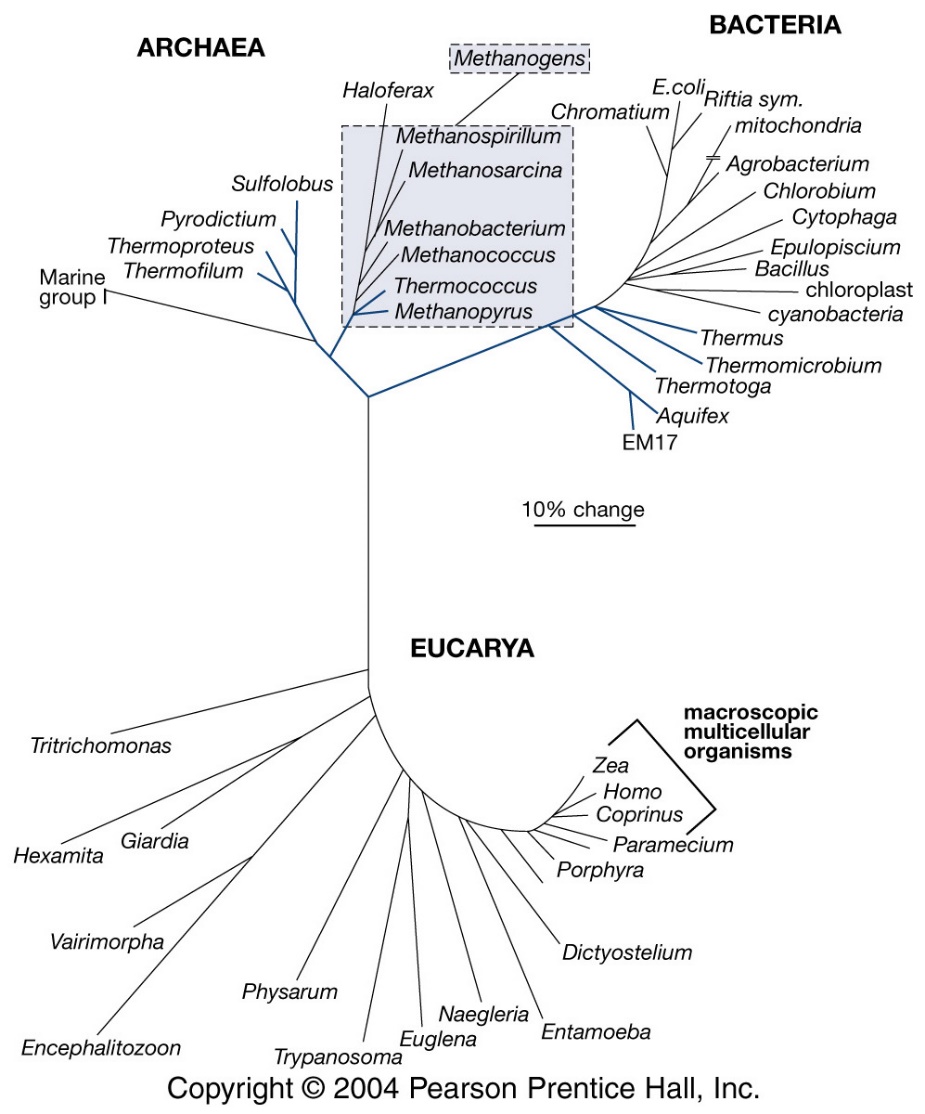 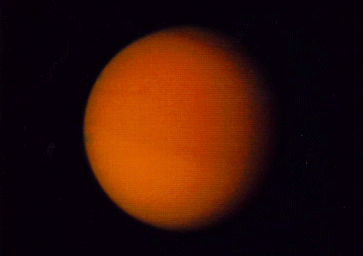 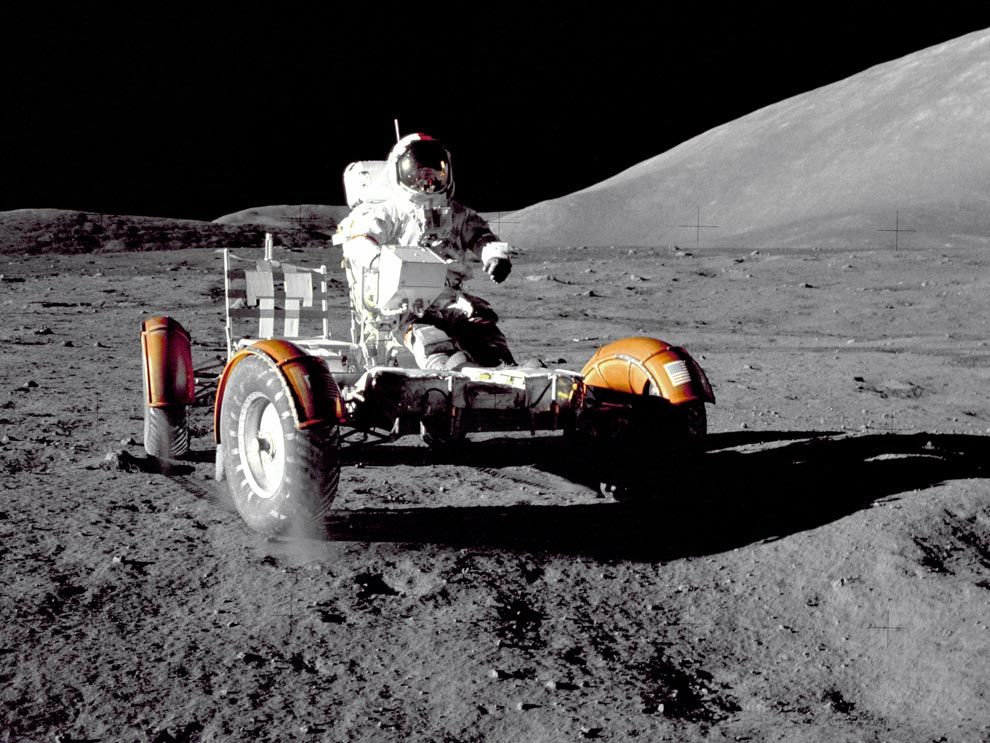 Apollo 17, December 1972
Why won’t your car rust on Luna?
Cyanobacteria and the Rise of Atmospheric Oxygen
cyanobacteria (CB) 
domain: Bacteria
first photosynthetic life
likely evolved from hyper-thermophilic bacteria
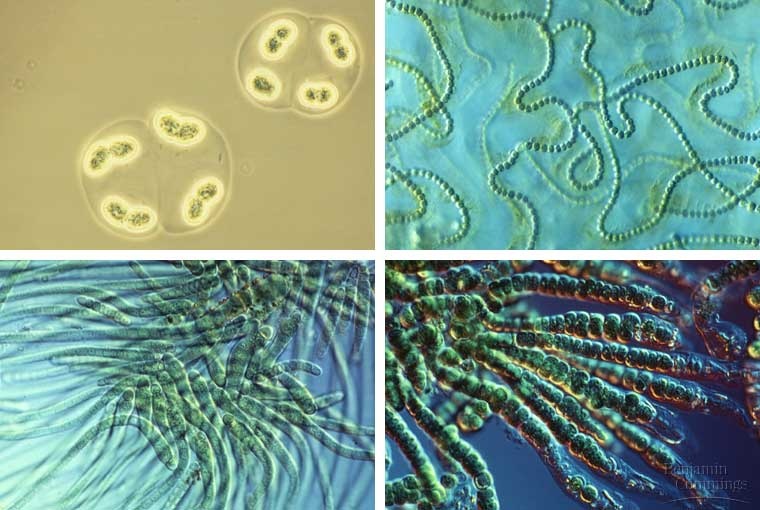 Cyanobacteria and the Rise of Atmospheric Oxygen
cyan (blue-green) algae
Example: Grand Prismatic Spring in USA
center: hyper-thermophilic bacteria in Archaea domain
edges: cyanobacteria
Different colors from chlorophyll and carotenoids.
Cyanobacteria are photosynthetic, so replace CO2 with O2.
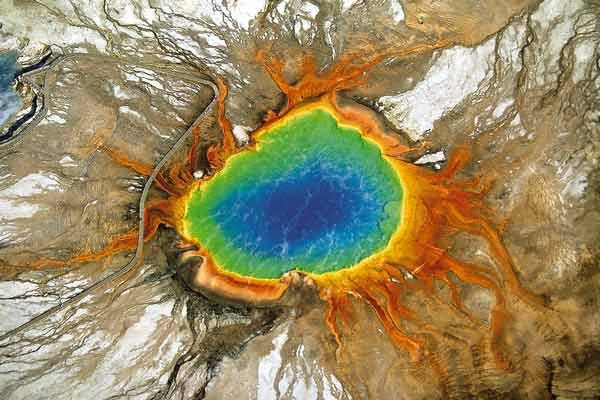 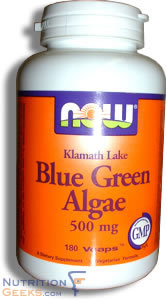 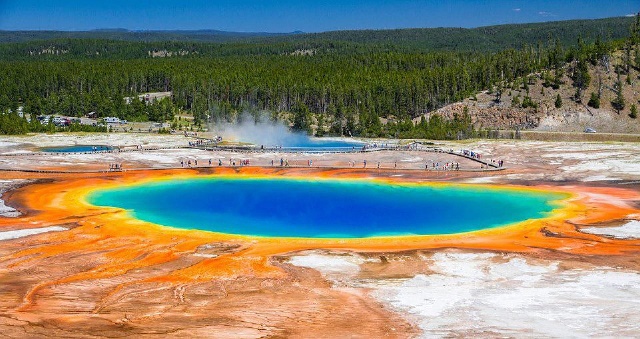 Cyanobacteria and the Rise of Atmospheric Oxygen
When did bacteria become photosynthetic?
Hyper-thermophilic bacteria did not but used O2 and CO2 and generated carbohydrate and water.
Methanogenic bacteria used CO2 and generated water.
Cyanobacteria (third) added oxygen.
They live many places, so add lots of oxygen.
Cyanobacteria and the Rise of Atmospheric Oxygen
oldest evidence of photosynthesis:
       unique chemicals decayed from fat
       in 2.7 billion years old rocks.
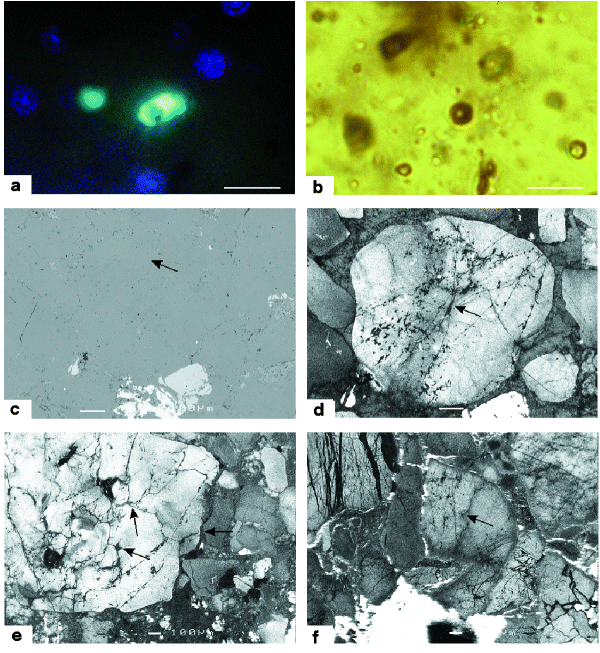 fluorescence of decayed fat
rocks with decayed fat
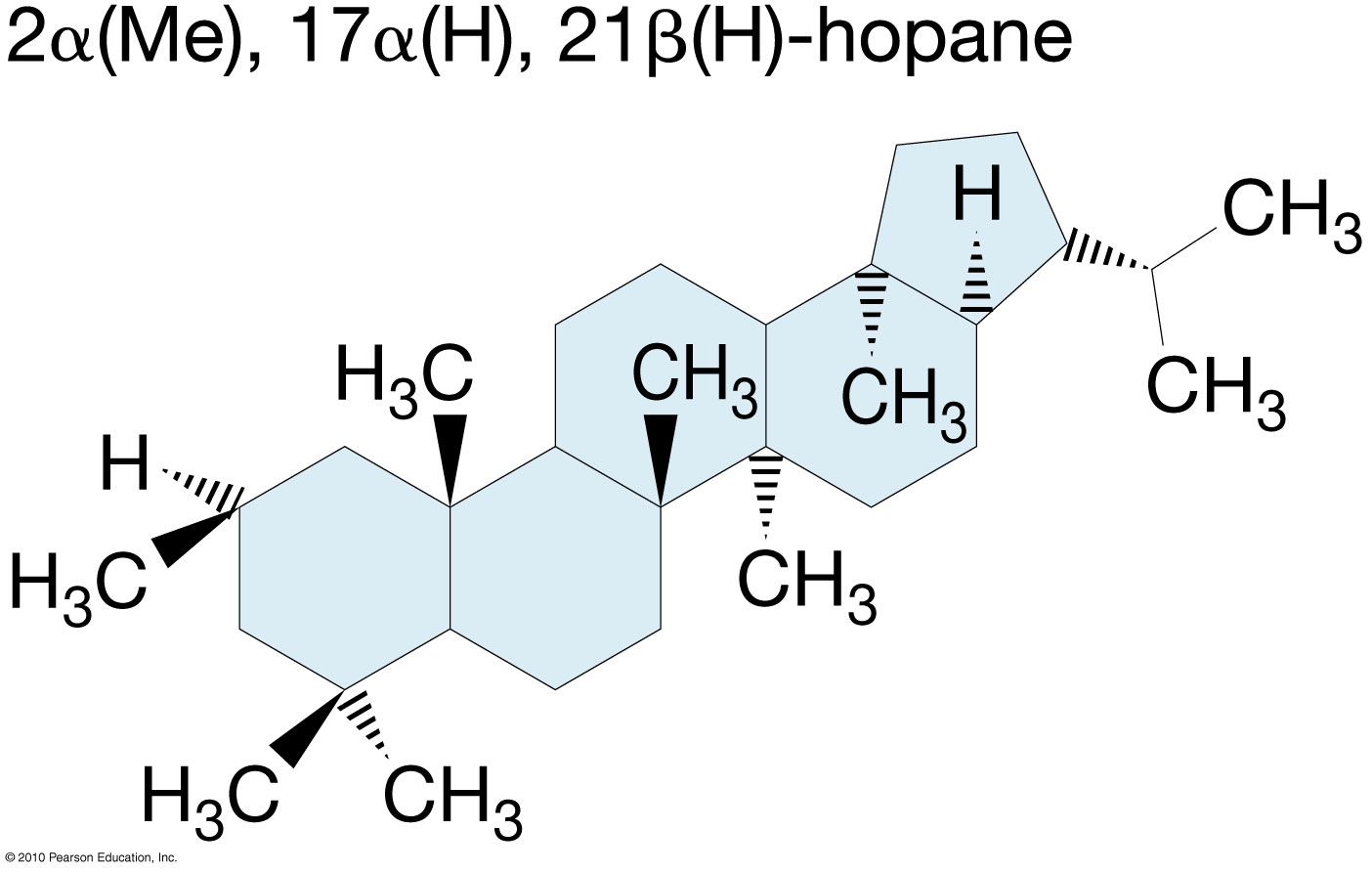 2.7-billion-year-old oil with 2α-methylhopanes, thought to be an indicator for cyanobacteria.
Iron Sedimentary Evidence of Atmospheric Oxygen
2.7 billion years ago, cyanobacteria was adding O2. 
When did atmospheric O2 significantly increase?
Iron sediments give evidence…
States of iron: elemental (Fe), ferrous (Fe2+) and ferric (Fe3+), 2+ indicates two electrons lost.
Fe2+ → Fe3+ if exposed to O2
Fe3+ more “oxidized”
Fe2+ dissolves into H2O
Fe3+ suspended particles.
Crystals of iron form and sink.
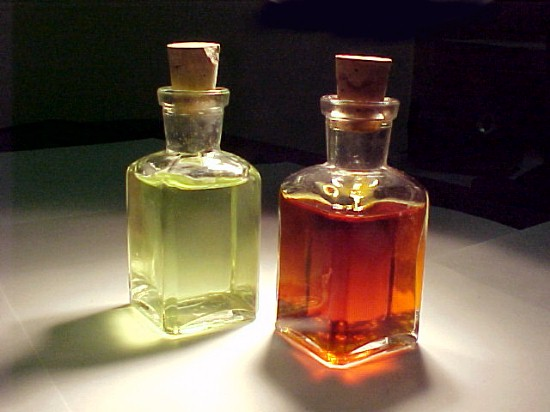 Banded-iron formations (BIFs)
BIFs are ocean deposits: alternating iron and silicate layers, formed between 2.7 billion years ago and 1.9 billion years ago.
Dissolved Fe2+ into ocean, and stays dissolved unless much oxygen
If there is oxygen, it oxidized into Fe3+.
There is oxygen at surface because of photosynthesis.
Ferrous (Fe2+) turned into crystals then formed the BIFs.
2.7 billion years ago, a little oxygen. otherwise, iron would be oxidized and stay on land.
1.9 billion years ago, too much oxygen.
Most steel are made from BIFs.
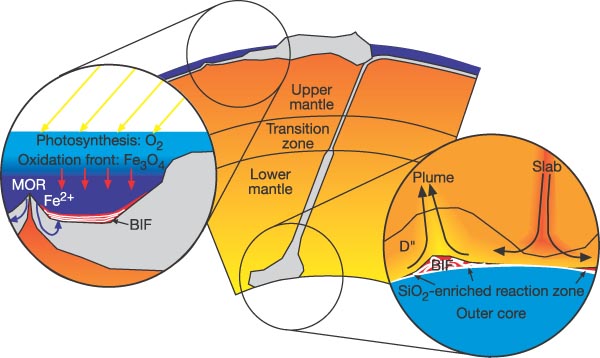 Fe2+: dissolved from rocks
Fe3O4 = 
FeO.Fe2O3

BIF: 1:2 mixture of ferrous iron and ferric iron.
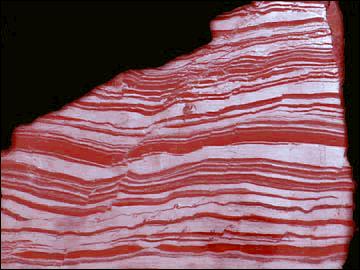 Iron Sedimentary Evidence of Atmospheric Oxygen
Redbeds: water- or wind-borne sediments in arid regions
red color: Fe3+ coating
formed since 2.2 billion years ago.
From 2.2 billion years ago to now, atmosphere got enough oxygen.
The oxidation stopped the export of Fe2+ to oceans.
BIF evidence: enough O2 1.9 billion years ago
redbeds evidence: enough O2 2.2 billion years ago.
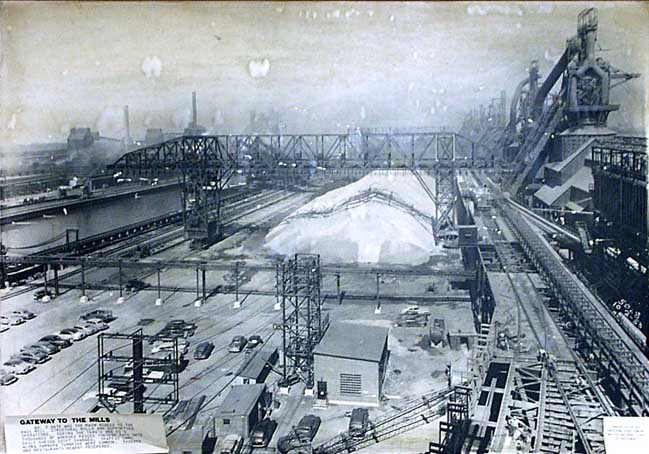 Bethlehem Steel, Lackawanna, USA
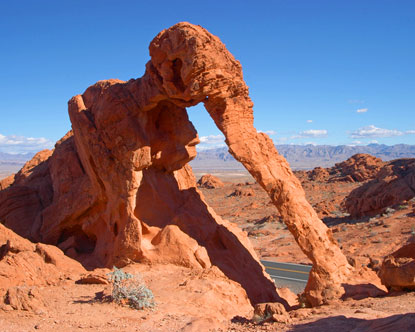 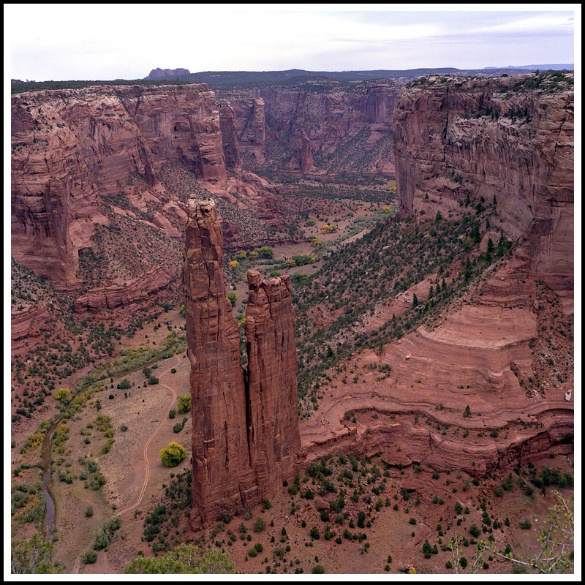 What Delayed the Rise of Atmospheric Oxygen?
Cyanobacteria 2.7 billion years ago, but oxygen remained low until 2.2 billion years ago. There was 500 million years lag. Why?
O2 + 2 H2 → 2 H2O
Early rocks and volcanic gas had H
Hydrogen gradually lost due to photolysis
Later rocks and volcanic gas had less H2. 
Therefore, later less O2 was used for oxidizing H2.
More O2 accumulates in the atmosphere.
The 500-million-year delay of O2 in the atmosphere caused by hydrogen.
As atmospheric hydrogen decreased, oxygen built up.
oxygen
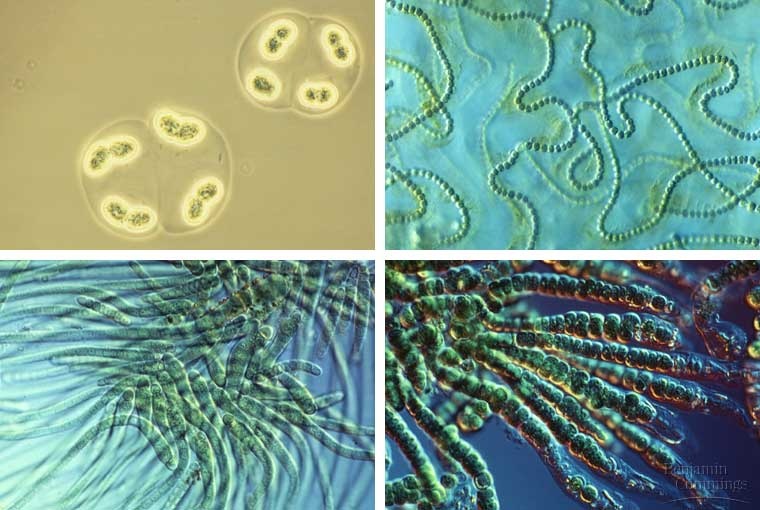 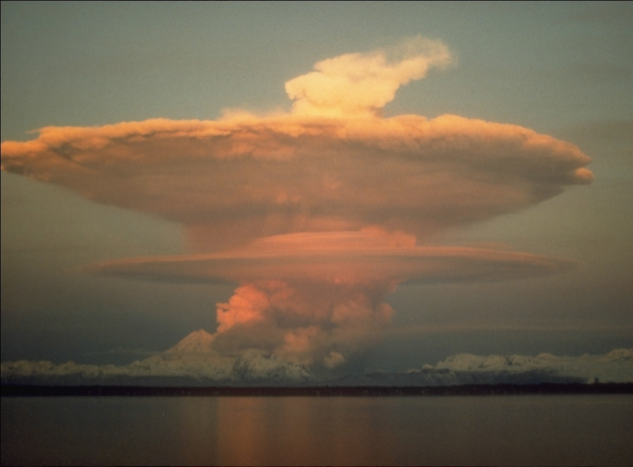 Early: H2 vs. O2
Later: H2 vs. O2
Carbon Isotopes
Carbon isotopes help us track atmospheric carbon and oxygen.
Atomic structure: nucleus (protons and neutrons), masses = 1.0
Electrons in “orbitals”, mass is negligible.
Atomic charge: Proton+    Neutron0    electro-
Atom has no charge if # proton = # electron
Atomic weight = # proton + # neutron
# proton = # of element in periodic table
isotopes: variations of neutrons, e.g., 12C, 13C, 14C
12C and 13C is stable. 14C is radioactive.
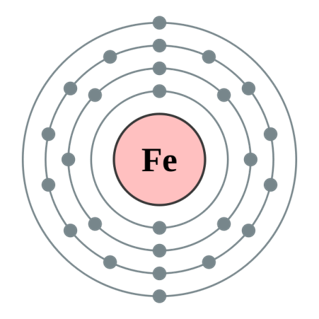 Fe2+
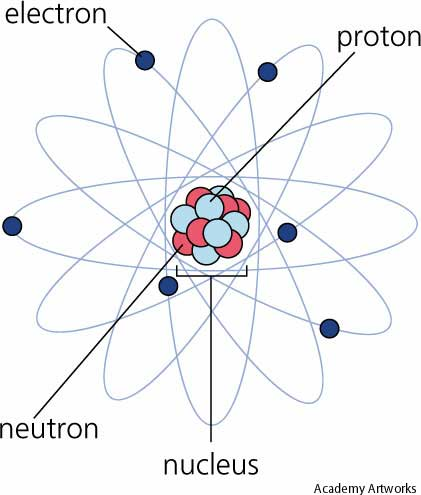 12C
Carbon isotope uptake patterns
Photosynthesis uses CO2. 
Of the CO2 in the air, 99% is 12C, 1% is 13C, and a very tiny amount is radioactive 14C.
Photosynthesis likes 12C; thus, more 12C in plant tissue. 
Cyanobacteria in the ocean likes 12C.
land burial of 12C-enriched biomass
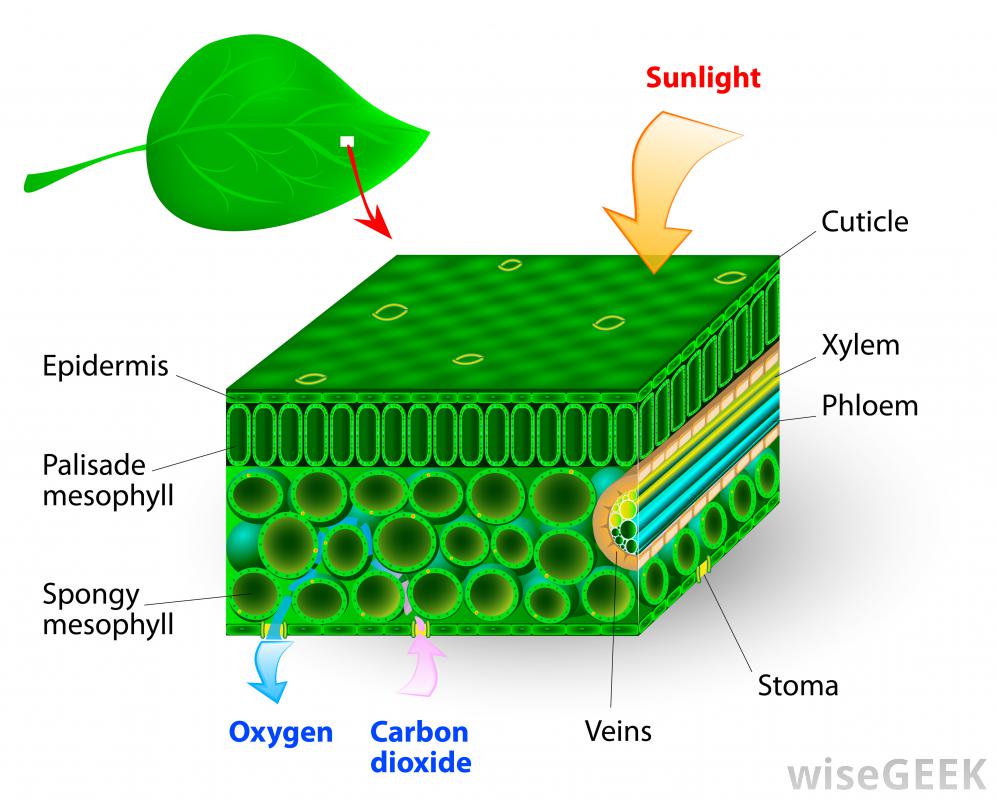 12CO2
Carbon isotope uptake patterns
Atmosphere and ocean are more enriched in 13C than plants.
Carbonate shells and rocks (CaCO3) are more enriched in 13C than cyanobacteria.
More photosynthesis on land, more 12C in organic sediments, more 13C in ocean carbonates.
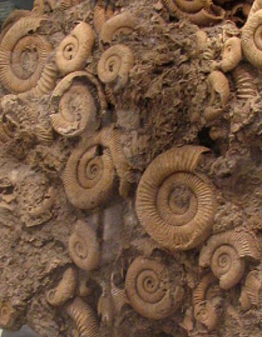 foraminifera
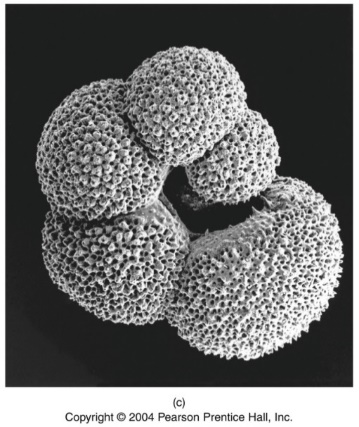 Carbon isotope uptake patterns
The carbon isotope record in carbonates formed in oceans in last 540 million years:
13C-enriched during Carboniferous Period: 360 – 290 million years ago
suggests land-plant growth very high.
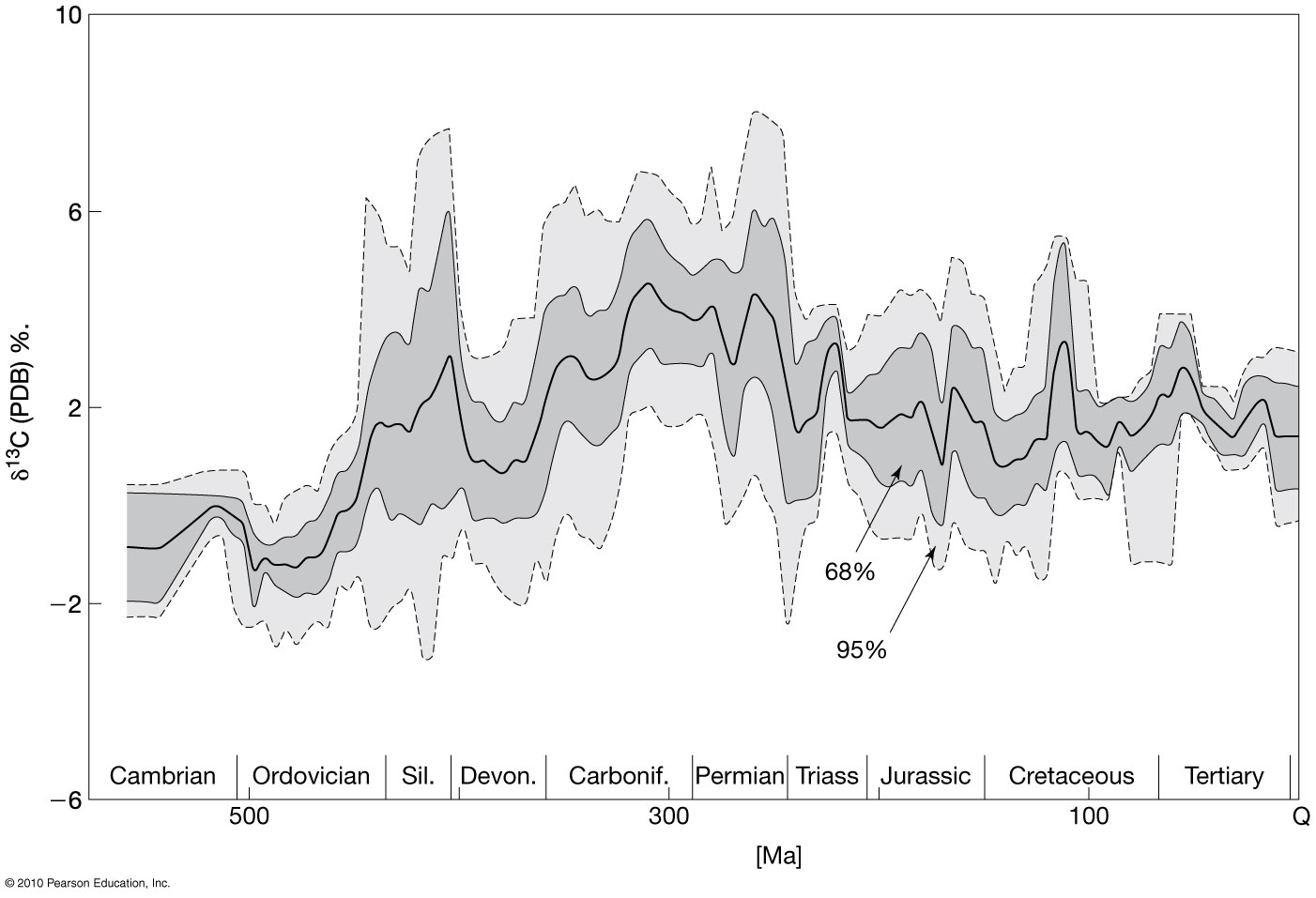 360,          290 million years ago
Phanerozoic Oxygen
Atmospheric O2 has steadily risen:
CO2 + H2O + sun energy → CH2O + O2
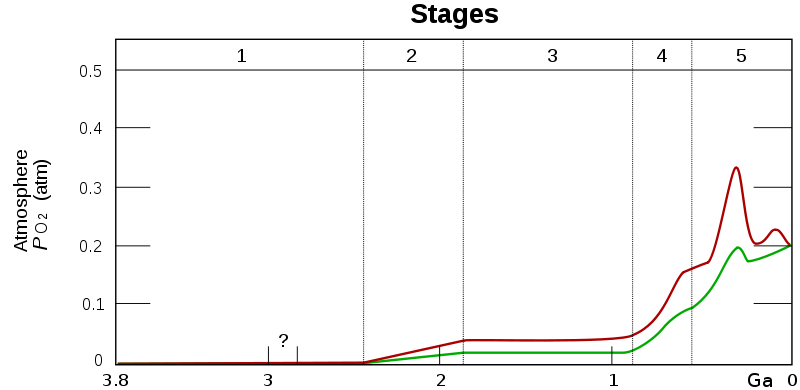 a systems model to predict oxygen
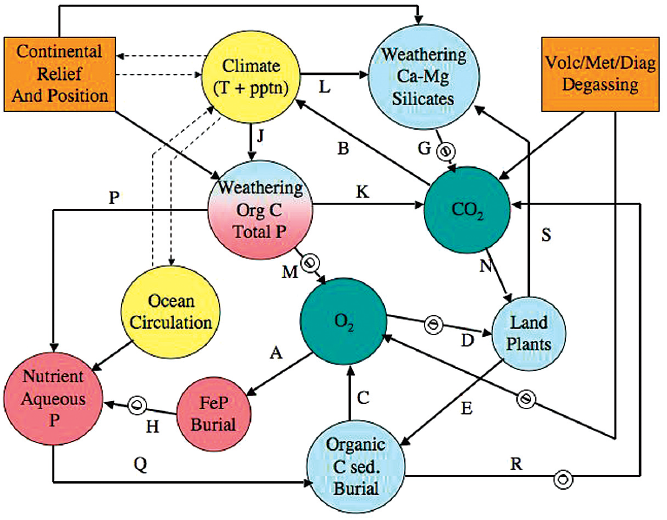 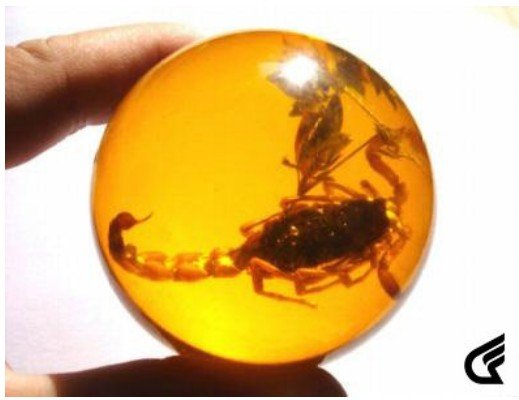 Phanerozoic Oxygen
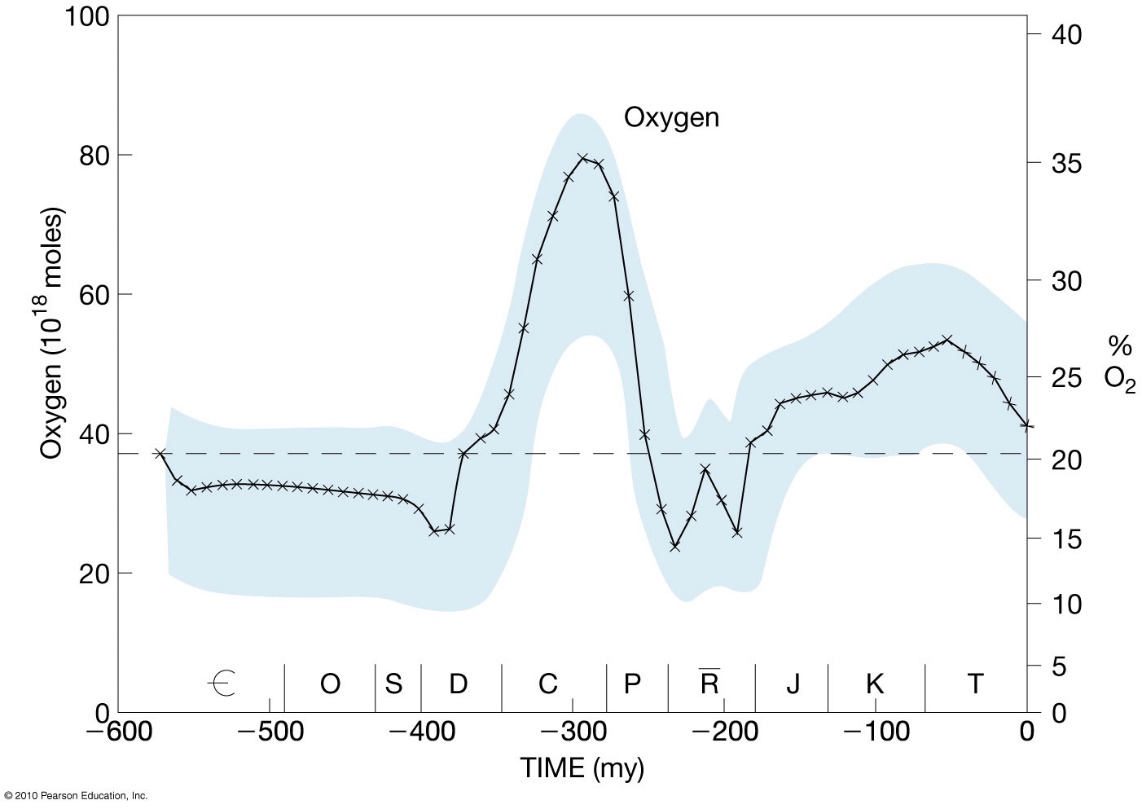 range: 13 to 35% 
modern level is 21%
What caused the variation?



Carboniferous: 360 to 290 million years ago
	high levels of oxygen
	3 key reasons:
Phanerozoic oxygen
#1 land plant evolution:
evolved from aquatic Photosynthetic Eucarya
500 million years ago: moss, horsetails
350 million years ago (Carboniferous): conifers, ferns
150 million years ago: flowering plants
photosynthesis in the ocean and on the land
large oxygen input.
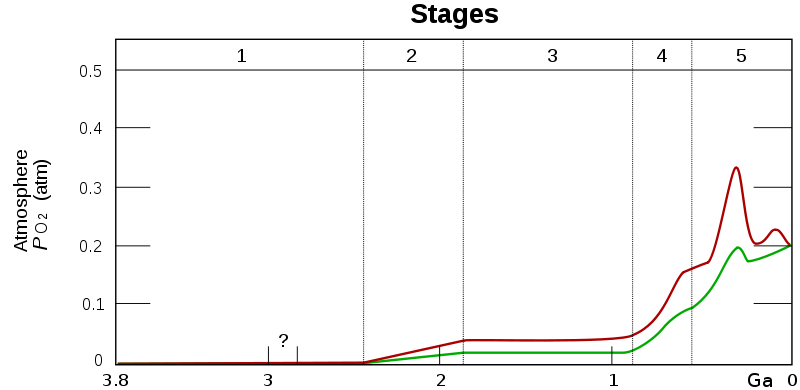 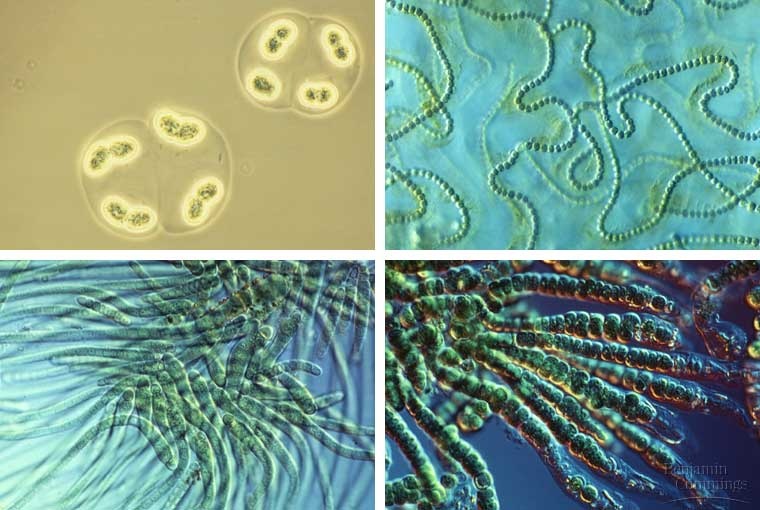 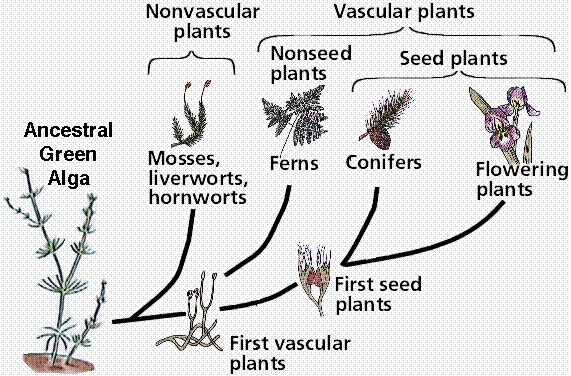 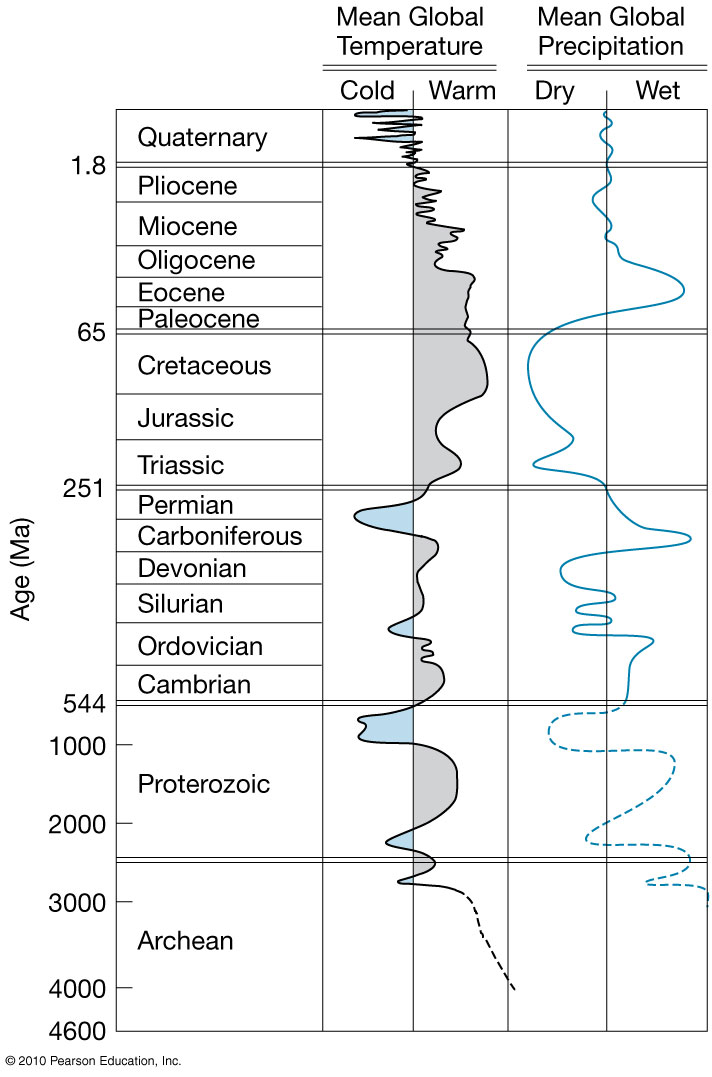 #2 warm and moist climate
rapid growth of plants.
high NPP with precipitation.
Phanerozoic Oxygen
#3 continental arrangement:
 Shallow seas in the Equator and subtropics
 The seas alternate between open sea and shallow swamps.
 Plant matter was rapidly buried.
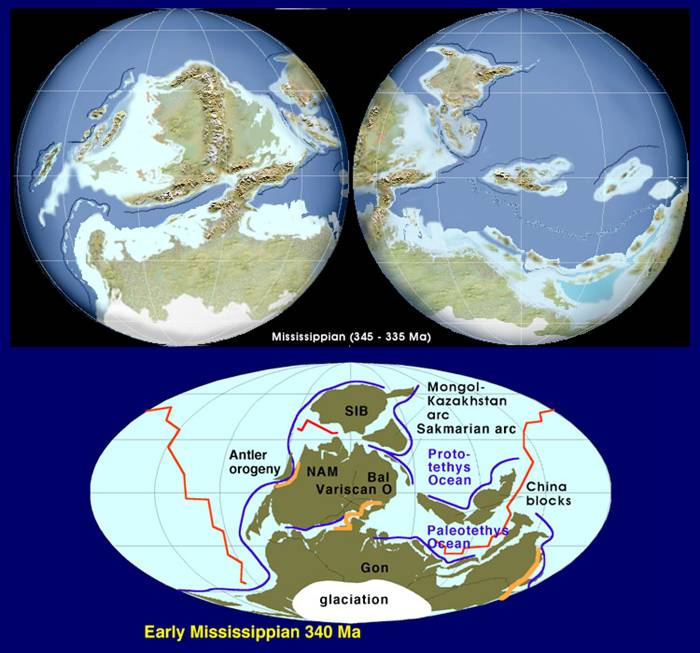 Fire and Atmospheric Oxygen
Fire keeps atmospheric oxygen stable.
Fire causes very rapid carbohydrates oxidation:
CH2O + O2 + heat → CO2 + H2O + energy
Forest fire could occur when oxygen is more than 13%. < 13% too little heat, > 35% causes spontaneous combustion.
Negative feedback system:
     increased O2, increased fire, decreased forest, decreased O2
	negative feedback system = stability
Carboniferous: oxygen up to 35% for spontaneous combustion
      increase in fires, decrease forest, decrease oxygen
The end: shift in continents and climate, fewer swamps, oxygen decreased.
Forest
Fires
Atmospheric
Oxygen
Forest
Cover
The Rise of Ozone
Di-atomic oxygen: O2
Tri-atomic oxygen: O3
Ozone production:
UV radiation splits O2 into monoatomic oxygen (O), which reacts with another O2 to create O3.
occurs in the stratosphere, because of intense UV radiation there for the reaction
Ozone absorbs UV radiation:
      O3 + UV → O2 + O
      O2 + UV → O + O
      O2 + O → O3
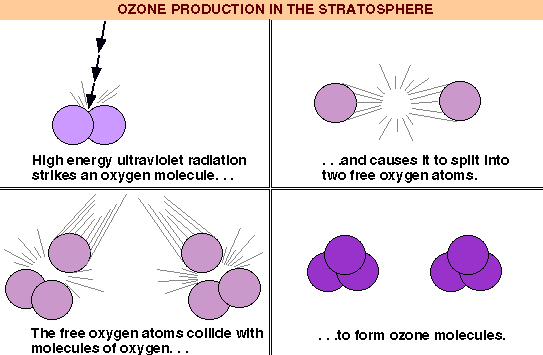 The ozone layer thus absorbs UV
   Thank You, Ozone layer!
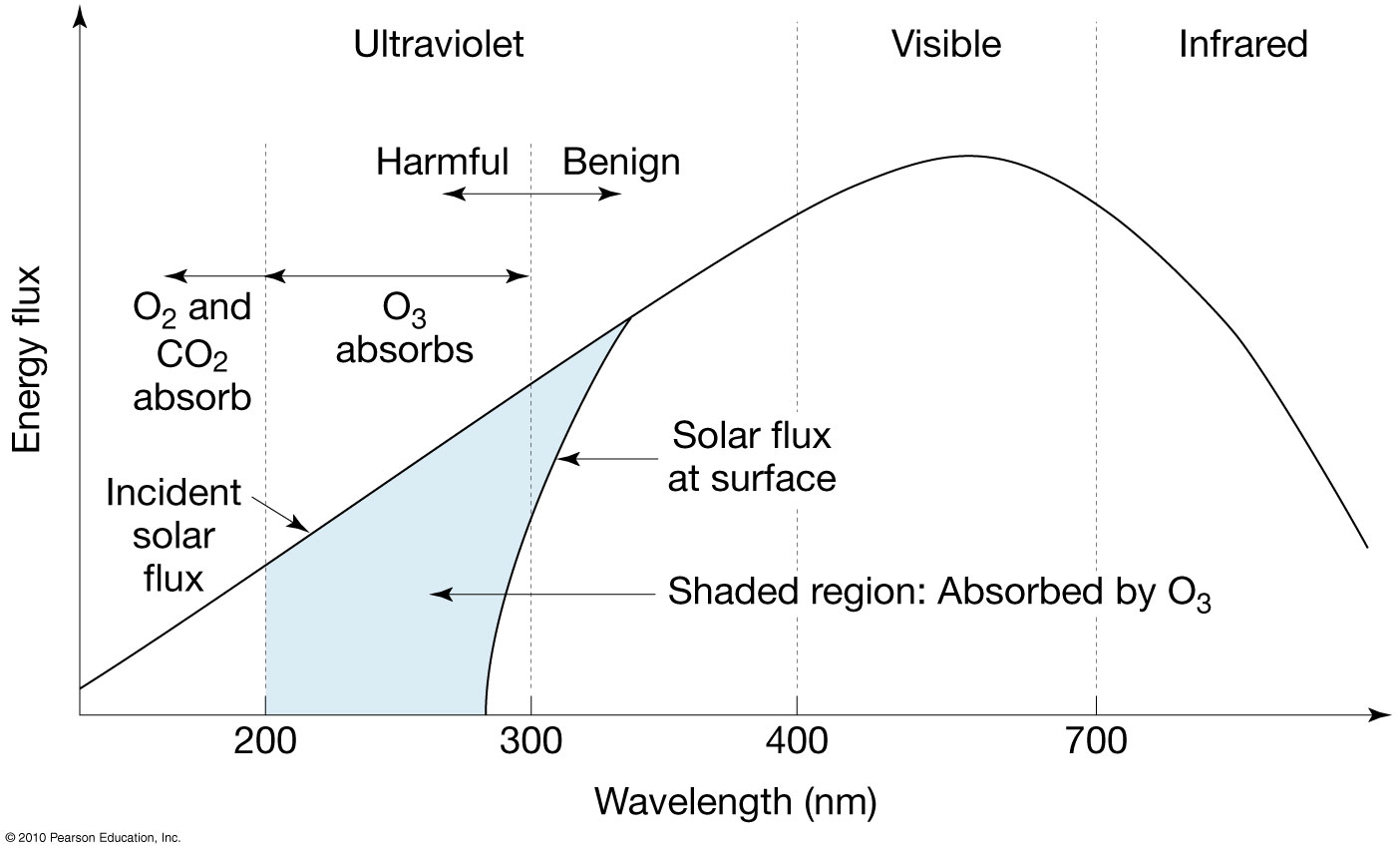 The Rise of Ozone
When did ozone layer appear?
Since ozone is created from O2 , the Earth must have oxygen first.
A logarithmic relationship between O2 and O3
only need 0.2%
0.2% oxygen by 2.2 billion years ago
Life prior to 2.2 billion years ago was “naked”.
refuge below water surface.
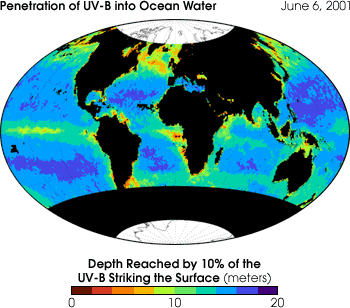